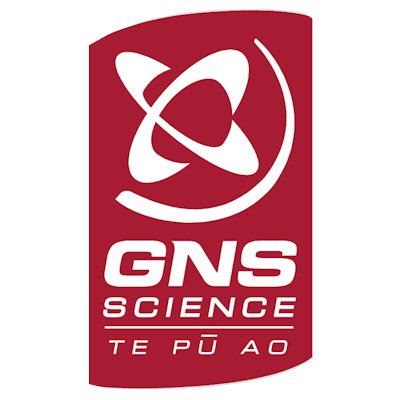 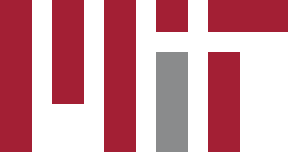 Generating velocity solutions with globk
M. A. FloydMassachusetts Institute of Technology, Cambridge, MA, USA
GPS Data Processing and Analysis with GAMIT/GLOBK and trackGNS Science, Lower Hutt, New Zealand26 February–2 March 2018
http://geoweb.mit.edu/~floyd/courses/gg/201802_GNS/
Material from R. W. King, T. A. Herring, M. A. Floyd (MIT) and S. C. McClusky (now at ANU)
Overview
Basics of “velocity” solutions
Invoked with “apr_neu all  xx xx xx <NEU velocity sigmas>”
Strategies for setting up solutions (they can take a long time to run)
Strategies for speeding up solutions.
Methods for “cleaning up” potential problems
Different reference frame realizations
Some examples.
These solutions involve making decisions about how to treat data and the type of solution to be created – lots of decisions
2018/02/28
Generating velocity solutions with globk
1
GLOBK velocity solutions
The aim of these solutions is to combine many years of data to generate position, velocity, offset, and postseismic parameter estimates.  Not uncommon to have 10000 parameters in these solutions.
Input requirements for these solutions:
a priori coordinate and velocity file. Used as a check on positions in daily solutions (for editing of bad solutions) and adjustments are a priori values (a priori sigmas are for these values)
Earthquake file which specifies when earthquakes, discontinuities, and mis-named stations affect solution.  Critical that this file correctly describe data.
Process noise parameters for each station.  Critical for generating realistic standard deviations for the velocity estimates (sh_gen_stats).
2018/02/28
Generating velocity solutions with globk
2
Velocity solution strategies
In general careful setup (i.e., correct apriori coordinate, earthquake file and process noise files) is needed since each run that corrects a problem can take several days.  Incorrect solutions may not complete correctly and results may be subtly wrong.
General strategy for iteratively generating velocity solution:
Define a core-set of sites (usually 20-200 sites) where the solution runs quickly.  Test files on this solutions and use the coordinate/velocity estimates to form the reference frame for time series generation.
Time series using these reference frame sites and then test (RMS scatter, discontinuity tests) to form a more complete earthquake and apriori coordinate/velocity files.
Steps above are repeated, usually increasing number of stations until solution is complete.  As new stations are added missed discontinuities and bad process noise models can cause problems.
Aim here is make sure that when a large solution is run (maybe several days of CPU time) that the run completes successfully.
2018/02/28
Generating velocity solutions with globk
3
General methods for increasing speed and to allow for parallel runs
Approaches to increase speed:
Pre-combine daily solutions into weekly to monthly solutions and use these combined solutions in the velocity solutions.  There are many advantages to this approach:
Runs are much faster.  Each processing step takes about the same time with the monthly as a daily file but there are 30 fewer files so 30 times faster.
Numerical rounding errors are much better when monthlies are used
“MIDP” output option refers the solutions to the middle of the month.  (Earlier versions used last day of month as reference time, natural time for a sequential Kalman filter.
Random walk process noise models correct when velocity NOT estimated in combinations.
Care needed here when “eq_log” is used for solutions far away in time from the earthquake.
Run decimated solutions (e.g., one day per week).  Works fine and changing start day does not have large effect due to correlated noise models.  Care needed when different start day results are combined to avoid white noise sigma reduction.  
Sub-netting in GLOBK to generate each solution with smaller number of stations.  Sub-net velocity solutions are combined with GLOBK.  Use netsel with –rw option to make GLOBK “use_site” list (Current PBO approach)
2018/02/28
Generating velocity solutions with globk
4
Before velocity runs
Surveys may be combined into one solution per survey
No need to re-run glred again to see long-term time series
Multiple “.org”-files may be read by tssum or sh_plot_pos
tssum ts_pos mit.final_igb08 -R survey1_comb.org survey2_comb.org ...
ts_pos is the name of a directory for the .pos files. (. can be used)
sh_plot_pos -f survey1_comb.org survey2_comb.org -k ...
2018/02/28
Generating velocity solutions with globk
5
Example: Long-term time series for survey sites
Reasonable repeatability
Outlier in vertical
2018/02/28
Generating velocity solutions with globk
6
Excluding outliers or segments of data
Create “rename” file records and add to globk command file’s “eq_file” option, e.g.
rename PTRB     PTRB_XPS h1407080610_nb4a
rename PTRB     PTRB_XPS 2014 07 07 18 00 2014 07 08 18 30
rename ABCD     ABCD_XCL 2013 07 08 00 00
“XPS” will not exclude data from glred (so still visible in time series) but will exclude data from globk (combination or velocity solution)
“XCL” will exclude data from all glred or globk runs
2018/02/28
Generating velocity solutions with globk
7
Run globk
Create new “.gdl”-file with combined binary h-files, e.g. from vsoln/, assuming standard directory hierarchy
ls ../*/gsoln/*.GLX > vsoln.glx.gdl
Optionally run glist to see size of solution
Recommended to prevent problems during long globk run
glist can read earthquake file and globk use site type commands.  (Useful if a globk solution seems to be missing or has extra sites.) 
Run globk
This may take many hours for very large/long velocity solutions
Use tsfit with earthquake file to generate a priori site coordinates.  Be careful if ~/gg/tables/itrf08_xxx.apr files also used because some site names permutations may have inconsistent coordinates (use unify_apr to be safe)
2018/02/28
Generating velocity solutions with globk
8
glorg for different reference frames
No need to re-run globk every time you want
glorg is usually called from globk command file (“org_cmd” option) but glorg may be run separately
globk 6 globk_vel.prt globk_vel.log globk_vel.gdl globk_vel.cmd
glorg globk_vel_noam.org ERAS:… glorg_vel.cmd vel.com
Must have saved the “.com”-file!
e.g. “com_file @.com”
Do not use “del_scra yes” in globk command file
“apr_neu” must be loosely constrained (“apr_rot” and “apr_tran” will also need to be used for sestbl. “BASELINE” experiment solutions.
2018/02/28
Generating velocity solutions with globk
9
Use of equates
With earthquakes and discontinuities, there can be many site names for the same physically location:
Equate commands in glorg allow the velocity adjustments at these sites to be made the same (or constrained to be the same within a specified sigma)
“eq_dist” allows site separate by distance to equated (and constrained in latest glorg).
“eq_4char” equates sites with same 4-character name (useful to stop equates at sites that share antennas).
Chi-squared increments of equates allows assessment of equates (use “un_equate” for large chi-squared values)
Use “FIXA” option to make a priori the same for equated sites (better to use consistent a priori file).
2018/02/28
Generating velocity solutions with globk
10
Uses of sh_gen_stats
Velocity solutions are often iterative:
Generate time series using some reference frame sites (IGb08 sites initially for example).
Fit to the time series (tsfit) to:
Find outliers, nature of earthquakes (log needed?), discontinuities
Self consistent a priori file.
Used FOGMEx model (realistic sigma) to get process noise model and list of low-correlated noise reference frame sites).  Use “stabrad” option for dense networks
Run globk velocity solution to refine reference frame site coordinates and velocities
Re-generate time series and repeat.
2018/02/28
Generating velocity solutions with globk
11
Some comparisons: Approach
Use sh_exglk -f <soln.org> -vel <soln.vel> -rmdup to extract velocity estimates (rmdup removes equated sites with the same estimates)
Program velrot allows fields to be compared (change frames and merge fields as well).  For example:velrot solna.vel nam08 solnb.vel IGS08 ‘’ ‘’ ‘’ ‘’ N compares to solutions directly (use “RT” instead of “N” to allow rotation and translation rates). Use grep ‘^S ‘ to get statistics.
2018/02/28
Generating velocity solutions with globk
12
Comparisons: Decimation
Decimation: Different days of week (1996-2015 solution, small subset of sites):
Un-aligned fields
compare 1 NMT_vel_150418_day1.vel NMT_vel_150418_day3.vel
S Component North    #    75 WMean  -0.00 WRMS   0.04 mm/yr, NRMS   0.198
S Component East     #    75 WMean  -0.02 WRMS   0.04 mm/yr, NRMS   0.203
S Component Up       #    75 WMean   0.03 WRMS   0.16 mm/yr, NRMS   0.180
S Component Horz     #    75 WMean  -0.01 WRMS   0.04 mm/yr, NRMS   0.200
compare 2 NMT_vel_150418_day1.vel NMT_vel_150418_day5.vel
S Component North    #    74 WMean  -0.01 WRMS   0.04 mm/yr, NRMS   0.207
S Component East     #    74 WMean  -0.02 WRMS   0.05 mm/yr, NRMS   0.225
S Component Up       #    74 WMean   0.04 WRMS   0.19 mm/yr, NRMS   0.212
S Component Horz     #    74 WMean  -0.01 WRMS   0.04 mm/yr, NRMS   0.217
compare 3 NMT_vel_150418_day3.vel NMT_vel_150418_day5.vel
S Component North    #    76 WMean  -0.01 WRMS   0.03 mm/yr, NRMS   0.177
S Component East     #    76 WMean  -0.01 WRMS   0.03 mm/yr, NRMS   0.161
S Component Up       #    76 WMean   0.01 WRMS   0.13 mm/yr, NRMS   0.142
S Component Horz     #    76 WMean  -0.01 WRMS   0.03 mm/yr, NRMS   0.169
2018/02/28
Generating velocity solutions with globk
13
Comparison: Time series vs GLOBK
PBO Combined analyses:
Un-aligned fields (no rotation and translation).
compare 1 PBO_vel_150425.vel PBO_vel_150425KF.vel
S Component North    #  2105 WMean  -0.01 WRMS   0.12 mm/yr, NRMS   0.925
S Component East     #  2105 WMean  -0.00 WRMS   0.13 mm/yr, NRMS   0.934
S Component Up       #  2105 WMean   0.02 WRMS   0.31 mm/yr, NRMS   0.871
S Component Horz     #  2105 WMean  -0.01 WRMS   0.12 mm/yr, NRMS   0.929
compare 4 PBO_vel_150425.vel PBO_vel_150425_NAM08.vel
S Component North    #  1972 WMean   0.03 WRMS   0.13 mm/yr, NRMS   0.965
S Component East     #  1972 WMean   0.02 WRMS   0.15 mm/yr, NRMS   1.049
S Component Up       #  1972 WMean  -0.07 WRMS   0.41 mm/yr, NRMS   0.943
S Component Horz     #  1972 WMean   0.02 WRMS   0.14 mm/yr, NRMS   1.008
compare 7 PBO_vel_150425KF.vel PBO_vel_150425_NAM08.vel
S Component North    #  1969 WMean   0.04 WRMS   0.16 mm/yr, NRMS   0.952
S Component East     #  1969 WMean   0.02 WRMS   0.17 mm/yr, NRMS   0.967
S Component Up       #  1969 WMean  -0.08 WRMS   0.44 mm/yr, NRMS   0.935
S Component Horz     #  1969 WMean   0.03 WRMS   0.16 mm/yr, NRMS   0.959
PBO_vel_150425.vel: tsfit solution to time series
PBO_vel_150425KF.vel: tsfit Kalman filter solution to timeseries
PBO_vel_150425_NAM08.vel: GLOBK combined velocity solution (NMT+CWU), decimated 7 days, 28-subnet combination.  Reference frame realization to NAM08 frame sites (~600) 
See Herring et al., Reviews of Geophysics, 2016 for more detailed comparisons.
2018/02/28
Generating velocity solutions with globk
14
Final comments
Practice large solutions with decimated data sets and small networks (run time increased cubically with number of stations)
Make sure your a priori coordinates files are consistent (especially with equates)
Use the out_aprf command in tsfit to generate an apriori which is consistent with your timeseries estimates.
2018/02/28
Generating velocity solutions with globk
15